1. přednáška
Ing. Eliška Valentová, Ph.D.
Struktura 1. přednášky
seznámení s předmětem;
náplň předmětu;
podmínky nutné k jeho splnění;
založení podniku služeb – opakování (pro někoho);
definice a klasifikace služeb;
průmysl vs. služby;
podnikání ve službách.
<číslo>
Inovace předmětu
nové obsahy přednášek, nové testy!! - každý rok
nekompletní přednášky k dispozici na elearningu
skripta – nově k dispozici zdarma! - učit se z nových na elearningu
provázanost cvičení a zkoušky,
přednášek se cvičením
předmětu se státnicemi
3
Sylabus předmětu
Úvod do problematiky služeb, terciární vs. sekundární sektor = úvodní cvičení
Management služeb = cvičení s podmínkami 
Řízení lidských zdrojů ve službách = samostatná práce
Marketing služeb = marketingové nebo IT služby
Finanční služby = cvičení na finanční služby
Distribuční služby = cvičení na distribuční služby
Netržní služby =  sociální/zdravotní služby nebo školství
Podnikatelské služby = ubytování/stravování nebo CK
Síťové služby =  telekomunikace
Řízení vztahů se zákazníky, operační management
Inovace ve službách, jakost služeb 
U zkoušky vše… Vše u státnic
4
Odvětví pro SP
marketingová agentura/IT služby 
finanční služby
dopravní služby 
sociální služby
zdravotní služby nebo školství
CK a CA
stravovací nebo ubytovací služby
telekomunikační služby
vlastní téma
5
Podmínky pro splnění
docházka – 2 absence 

semestrální projekt (bakalářka na nečisto)

prezentace semestrálního projektu

aktivita v hodinách (testy pozornosti 8, diskuze, aktuality, body z přednášek).
5
Podmínky zápočtu a zkoušky:
semestrální projekt

získat alespoň 60 bodů, ale ze zkoušek splnit alespoň 50 %
7
Začátek podnikání ve službách
Opakování z důvodu nedostatečných znalostí. 

Jaká jsou kritéria volby pro způsob podnikání?

A jaké jsou právní formy podnikání?
8
Kritéria volby
Minimální ……….
Předepsaný ………….. potřebných k založení;
Obtížnost ………….. (časová, finanční);
Míra ……………. činnosti (nejvíce a. s.);
Zastupování …………. (povinné vytváření orgánů společností…);
………... podnikatele za závazky vzniklé podnikatelskou činností.

Proč došlo ke snížení ZK u s. r. o.?
9
Právní formy podnikání
10
Jaká právní forma je dle Vašeho názoru nejlepší pro služby?
A proč? 
Kdy a jak?
11
Začátek podnikání – registrace FO
………….. úřad – ohlášení …………., žádost o ……………...
……………. úřad – přihlášení k dani ……………….., atd.
……………... – přihláška k samost. výd. činnosti
……………. – hlášení volného místa
Zdravotní pojišťovna 
Krajská hygienická stanice
12
Jaké znáte živnosti?
Výčet
Podmínky
Rozdíly
13
Ohlašovací živnost - řemeslná
Odborná způsobilost pro řemeslné živnosti se prokazuje:
a) výučním listem;   
b) maturitou v příslušném oboru;
c) vyšším odborným vzdělání v příslušném oboru;
e) uznáním odborné kvalifikace, vydaným uznávacím; orgánem podle zákona o uznávání odborné kvalifikace;
f) výučním listem v příbuzném oboru a dokladem o vykonání jednoroční praxe v oboru;
g) řádným ukončením rekvalifikace pro příslušnou pracovní činnost; 
h) vykonáním šestileté praxe v oboru.
14
Ohlašovací živnost - vázaná
Odborná způsobilost pro vázané živnosti je stanovena přílohou č. 2 k živnostenskému zákonu nebo je upravena zvláštními právními předpisy uvedenými v této příloze.

Př.: Podnikání v oblasti nakládání s nebezpečnými odpady
vysokoškolské vzdělání a 1 rok praxe v oboru, nebo
vyšší odborné vzdělání v technickém nebo přírodovědném oboru vzdělání a 3 roky praxe v oboru, nebo
střední vzdělání s maturitní zkouškou v technickém nebo přírodovědném oboru vzdělání a 3 roky praxe v oboru, nebo
osvědčení o rekvalifikaci nebo jiný doklad o odborné kvalifikaci pro příslušnou pracovní činnost vydaný zařízením akreditovaným podle zvláštních právních předpisů, nebo zařízením akreditovaným Ministerstvem školství, mládeže a tělovýchovy, nebo ministerstvem, do jehož působnosti patří odvětví, v němž je živnost provozována, a 4 roky praxe v oboru
15
Ohlašovací živnost volná
zákon nevyžaduje prokazování odborné ani jiné způsobilosti. K získání živnostenského oprávnění pro živnost volnou musí být splněny pouze všeobecné podmínky.

Živnost volná je v podstatě jedna a uvedena pod názvem: Předmět podnikání: Výroba, obchod a služby neuvedené v přílohách 1 až 3 živnostenského zákona.

Jaké jsou všeobecné podmínky pro uznání živnosti?
16
Podmínky pro získání živnosti
Plná ……………... (dříve způsobilost k právním úkonům) – mohou podnikat i osoby mladší 18 let 
…………….

Proč došlo k úpravě věkové hranice a jaké jsou podmínky pro zplnoletnění?
17
Zplnoletnění
Min 16 let a souhlas zákonného zástupce – dále musí dokázat, že se o sebe dokáže postarat 
Můžete pít alkohol?
Můžete si založit firmu?
Můžete řídit auto?
Můžete si pořídit nemovitost?
Vychovávat dítě?
18
Koncesovaná živnost
živnost na základě zvláštního oprávnění, ke kterému se musí ve většině případů vyjádřit příslušný orgán státní správy.
19
Příklady
Provoz cestovní kanceláře VS Cestovní agentura

Činnost soukromých detektivů VS Činnost informačních a zpravodajských kanceláří
20
Samostatné cvičení
1. Výroba a úprava kvasného, konzumního lihu  							2. Čištění a praní textilu
3. Obráběčství 		 							4. Vnitrozemská vodní doprava
5. Průvodcovská činnost horská                             				6. Provozování autoškoly
7 Výroba a oprava obuvi                                   			    	8. Velkoobchod a maloobchod
9. Hostinská činnost                                              			  	10. Pekařství, cukrářství
11. Kovářství, podkovářství                                 		 		12. Zámečnictví, nástrojářství
13. Truhlářství, podlahářství                               				14. Geologické práce
15. Výroba hnojiv                                                 	         			 16. Pokrývačství, tesařství
17. mezinárodní silniční doprava
18. Činnost účetních poradců, vedení účetnictví, vedení daňové evidence
19. Klempířství a oprava karoserií                                 			 20. Realitní zprostředkování
21. Opravy silničních vozidel                                        			 22. Ubytovací služby
23. Zasilatelství a zastupování v celním řízení               			24. Zpracování a výroba tabáku
25. Holičství, kadeřnictví
21
Definice služeb
velké množství
Př.: 
Služba je jakákoliv činnost nebo výhoda, kterou jedna strana může nabídnout druhé straně, je v zásadě ……….. a jejím výsledkem není ………….... Produkce služeb může, ale nemusí být, spojena s hmotným produktem.
22
Základní charakteristiky služeb
nehmotnost -  
neoddělitelnost -  
proměnlivost - 
nemožnost vlastnictví - 
vztah mezi poskytovatelem služby a jejím příjemcem - 
„krátká doba trvanlivosti“ - př. Účes nevydrží dlouho 
omezená přenesenost - 
nedostatek homogenity - 
pracnost - 
fluktuace poptávky - 
poskytnutí dovednosti, znalosti, vědomosti za účelem uspokojení potřeb -
nemožnost testování -
místní a časová vázanost -
pomíjivost - .
23
Klasifikace služeb
CZ-NACE, CZ-CPA 
Foota a Hatta:
Terciární služby (dříve vykonávané doma, př. stravování, ubytování, holičství, prádelny, atd.);
Kvartérní služby (usnadňující a zefektivňující rozdělení práce, př. doprava, obchod, komunikace, finance);
Kvinterní služby (měnící a zdokonalující jejich příjemce, zdravotnictví, vzdělávání, cestovní ruch, atd.).
24
Služby VS průmysl - vývoj
První republika začátek – 

Války – 

1929 – Černý pátek –
25
Služby VS průmysl - vývoj
Před 2. světovou válkou

2. světová válka - průmysl

Centrálně plánovaná ekonomika

Otevření ekonomiky po roce 1989
26
Otázky do diskuze
Co bylo s otevřením ekonomiky spjato?


Jaký je vývoj průmyslu a služeb v současnosti? - jak byste odpověděli před pandemií, před rokem a jak se odpověď letos liší...
27
Otevření ekonomiky v roce 1989
<číslo>
Hospodářská krize 2008 a její vliv na služby
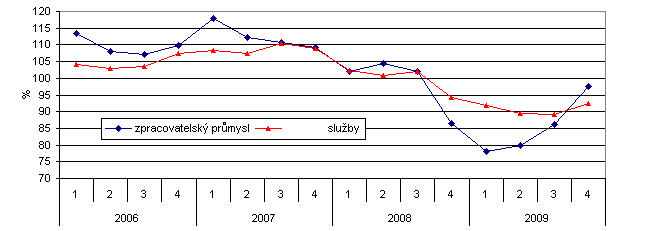 <číslo>
Hospodářská krize 2008 a jednotlivá odvětví služeb
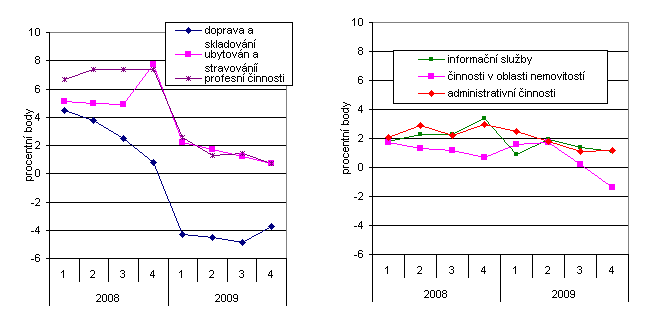 <číslo>
Hospodářská krize 2008 a jednotlivá odvětví služeb
Anticyklická odvětví – 

Přímá vazba na průmysl – 

Ubytování a stravování – kde byl větší pokles a proč?

Reakce předem – 

Reakce následná –
31
Služby v současnosti
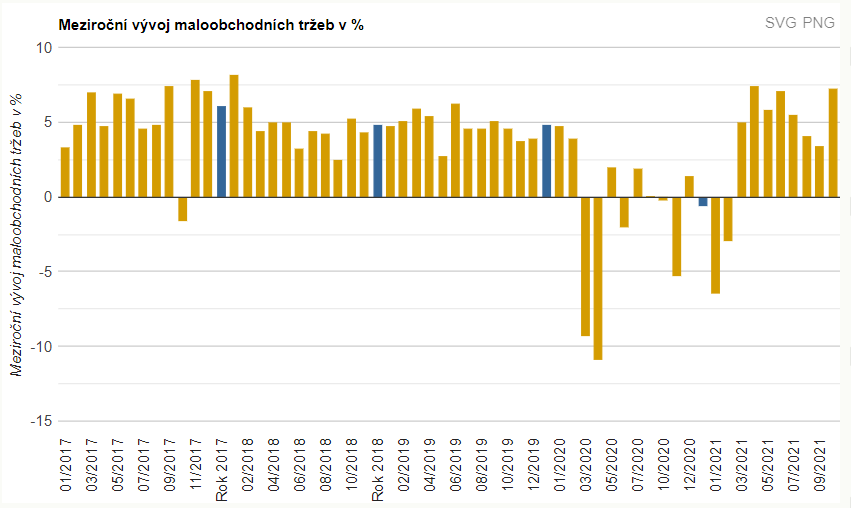 <číslo>
Služby v současnosti
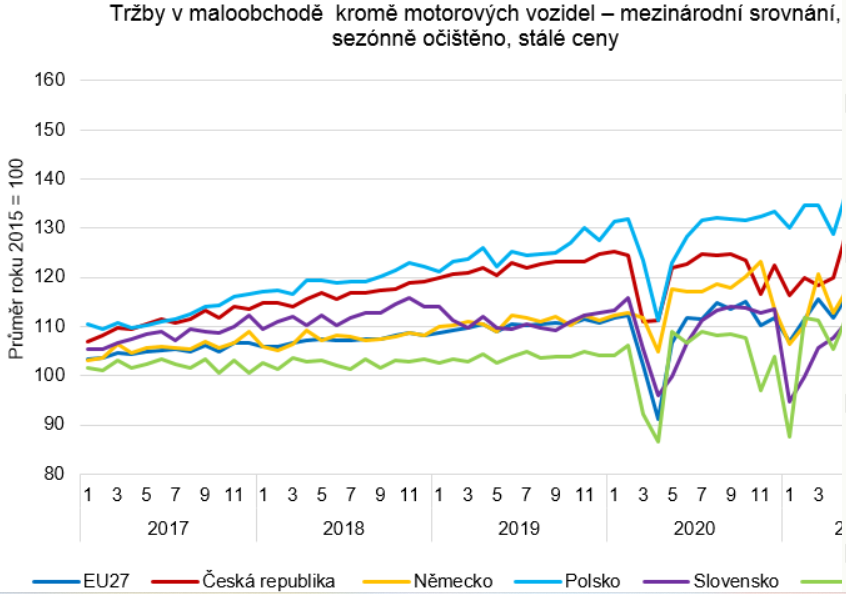 <číslo>
Služby a koronavir
Německo – 
Itálie – 
Ostatní země –  
Pozitivní dopad –
34
Služby a válečný konflikt Ukrajina-Rusko
Růst …. 
 
Růst ….. 
 
Omezení   
Omezení
35
Služby v současnosti
Zvyšující se ……….. 
Nesnižující se ……………………. 
…………... vliv ukrajinsko-ruského konfliktu než v případě průmyslu 
Nedostatečná ……………….. (např. ve stravovacích službách) 
Vliv …………. na služby (vyšší ceny …………..., ………..., atd.)
36
Služby v budoucnosti
stále se zvyšující …………….. – 

Vzrůstající ………………….. obchodu –  
stírající se rozdíly mezi ………………. sférou –   
Větší …………... lidí –
37
Služby a ekonomika
Růst HDP díky  

Obtížně predikovatelná ……………...

Škrty vlády –
38
Služby a výhody pro ekonomiku
<číslo>
Služby a výhody pro ekonomiku
Klesá …………. na ………. v zahraničí;
…………..;
služby obohaceny o ………………..;
stabilní ekonomika –  
menší negativní důsledky pro ……………….. 
 uplatnění velkému množství lidí..
40
Podíly zaměstnanosti
Služby – …... % před pandemií – kolem …….. %

Průmysl – procentuálně ………. než průměr EU
41
Typické znaky zaměstnanosti ve službách
vyšší podíl …………. 
vyšší podíl práce ……………... (př. Deichman) 
Růst ………………. ve školství a ve zdravotnictví 
Časté ………………...
42
Provázanost průmyslu a služeb
Služby jsou s průmyslovou výrobou spojené ve všech výrobních fázích.
 V jakých?
43
Minitest
<číslo>
Děkuji za pozornost